LCF Green Academy
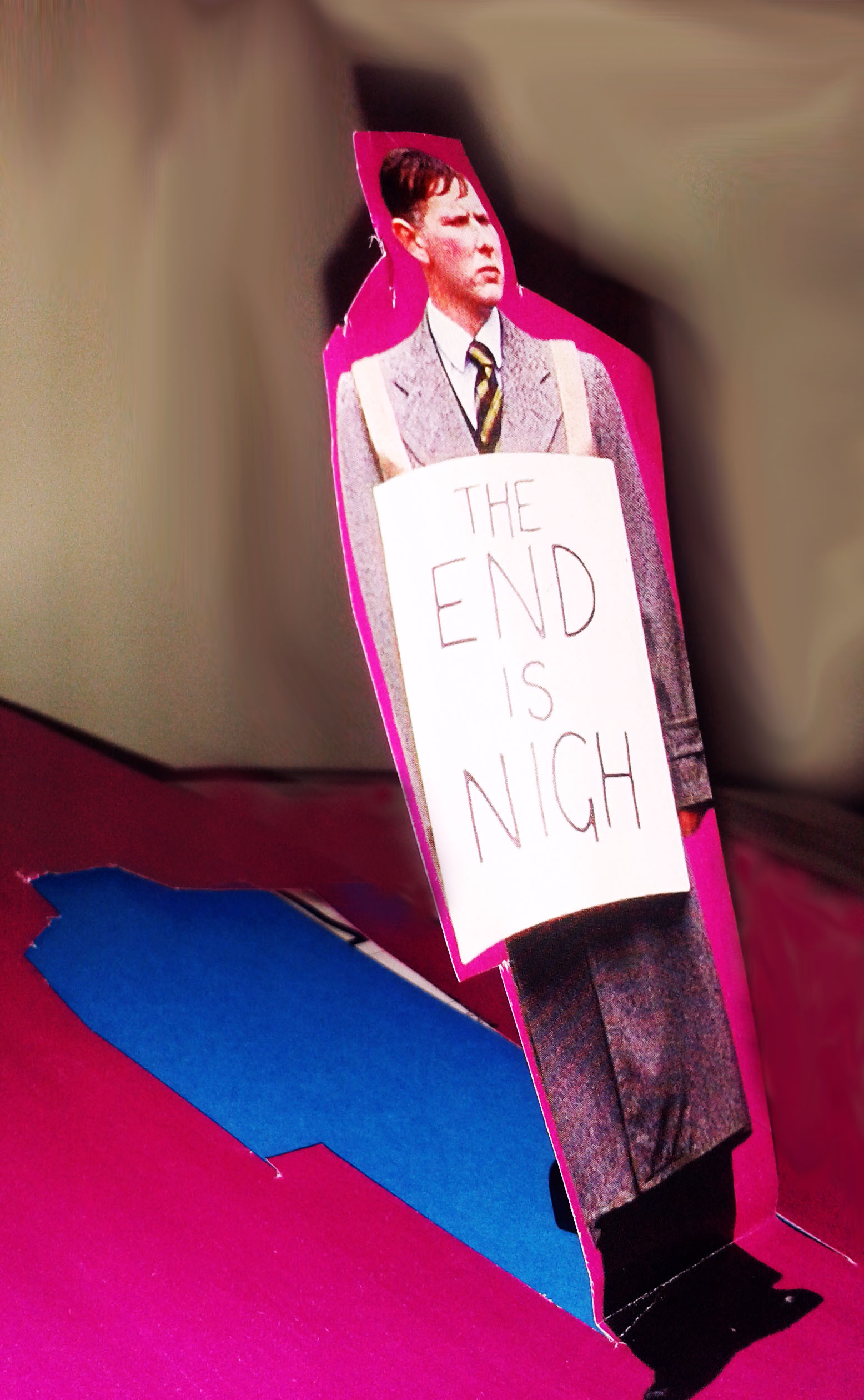 The GA programme formed a network of HEIs, and offered support from the HEA and external specialists to enable teams to embed sustainability across the institution with particular emphasis on ESD.



Lightening the Load: creating change for sustainability through fashion education

How might we rethink the university experience to create a space that allows students and staff to be experimental, critical, global, interdisciplinary and collaborative?
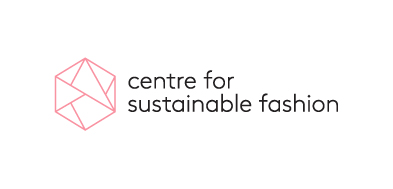 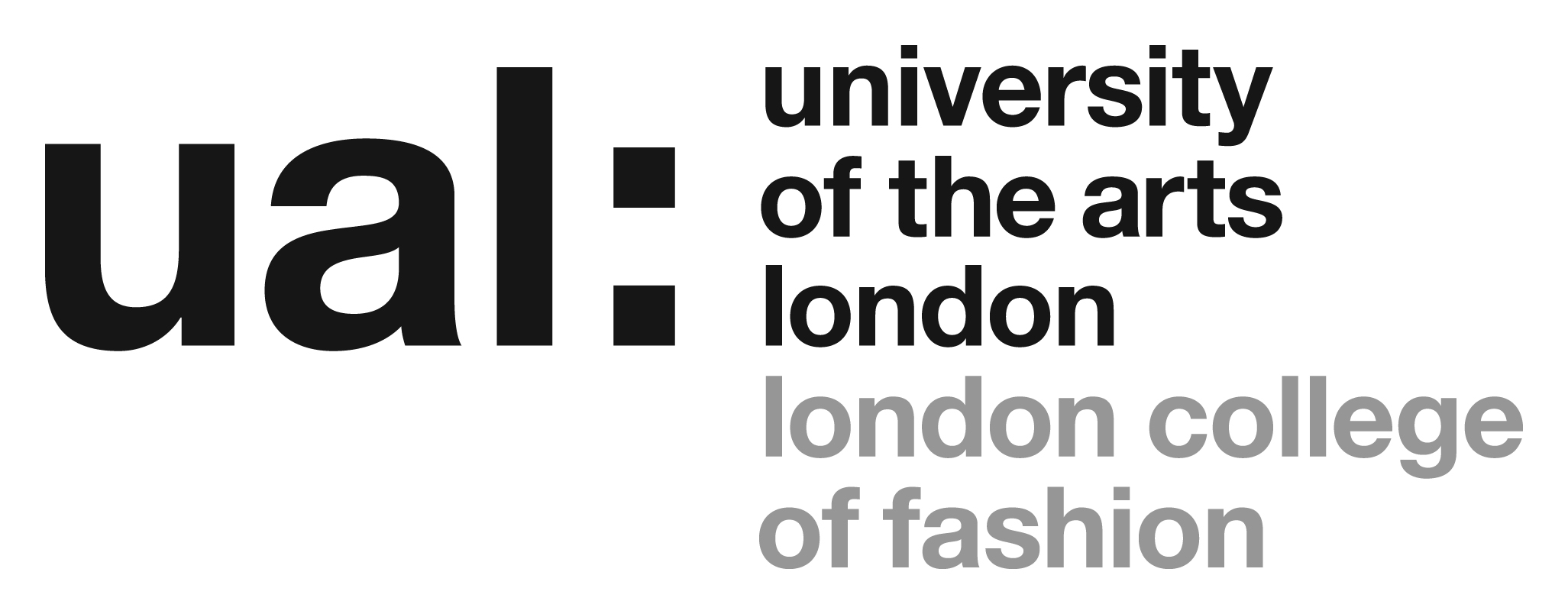 Aims and objectives
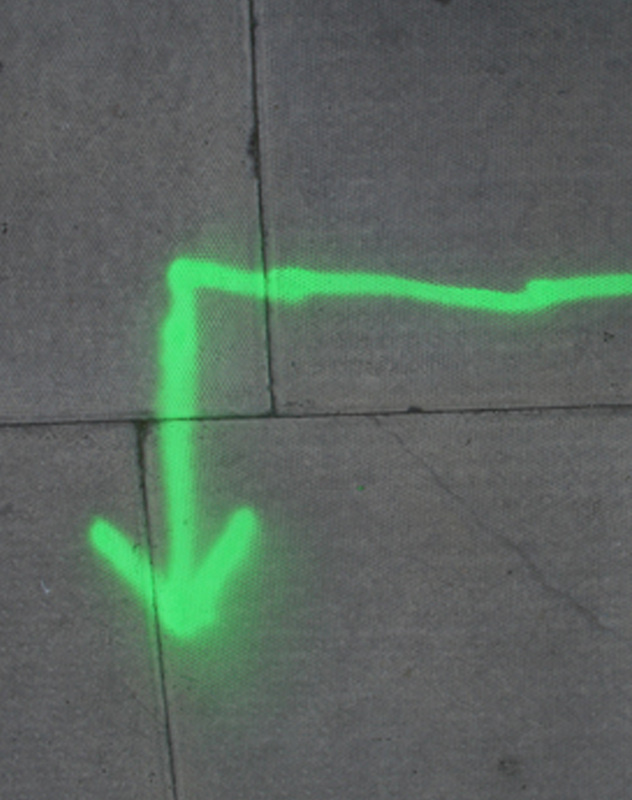 Core strategy commitment to sustainability – show leadership in ESD in art and design education

Sustainability in every student experience – Engage participation across the college 

Sustainability as a connecting system – embed a systems thinking approach

Communicating a culture of sustainability practices – look at ways for capturing and measuring
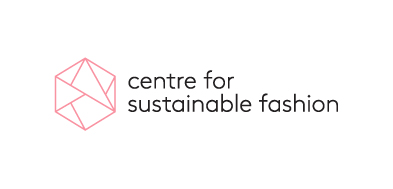 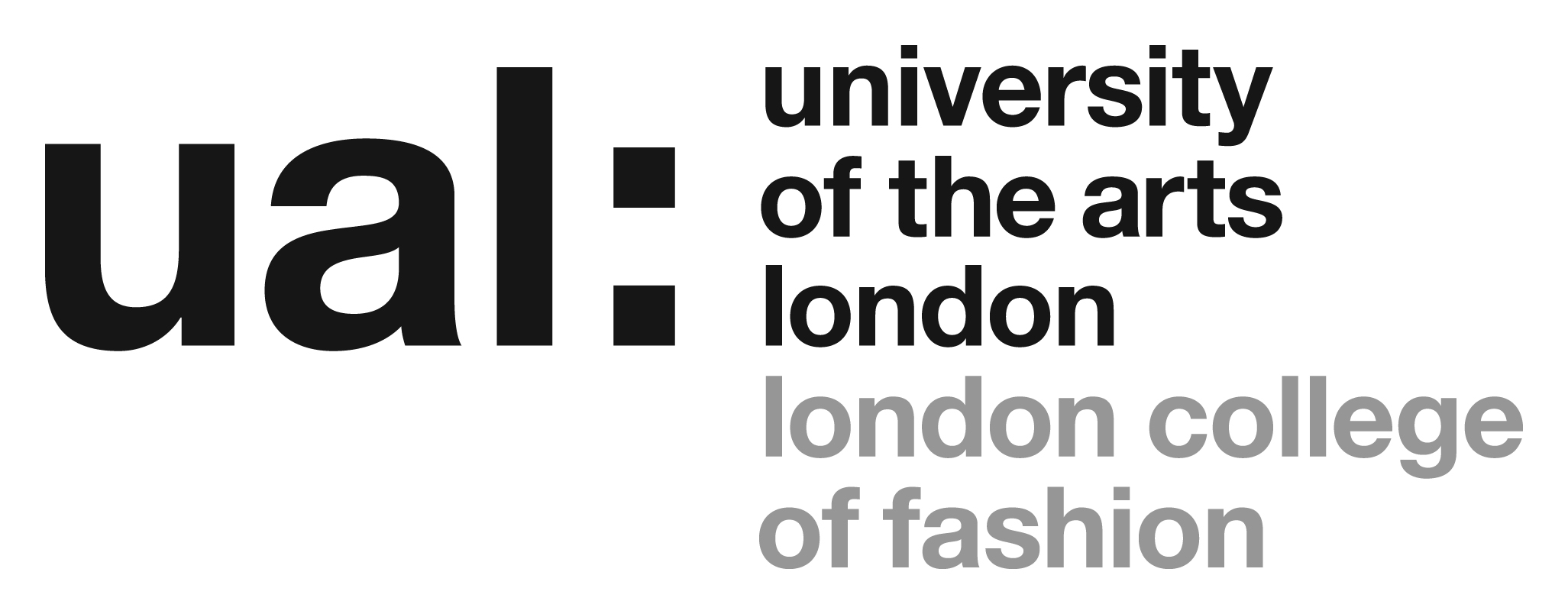 From branch to root
The GA has had the support and commitment from the PVC and representatives from each of the schools were appointed to be part of the LCF GA team and contribute to realising aims. 

Challenges:

Mobilising staff engagement 
Lack of ownership in and out of GA team


Successes:

LCF Sustainability Strategy team 
LCF Sustainability Officer role
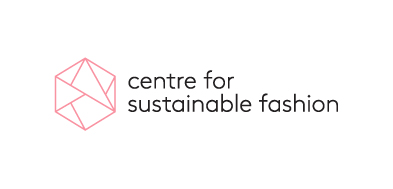 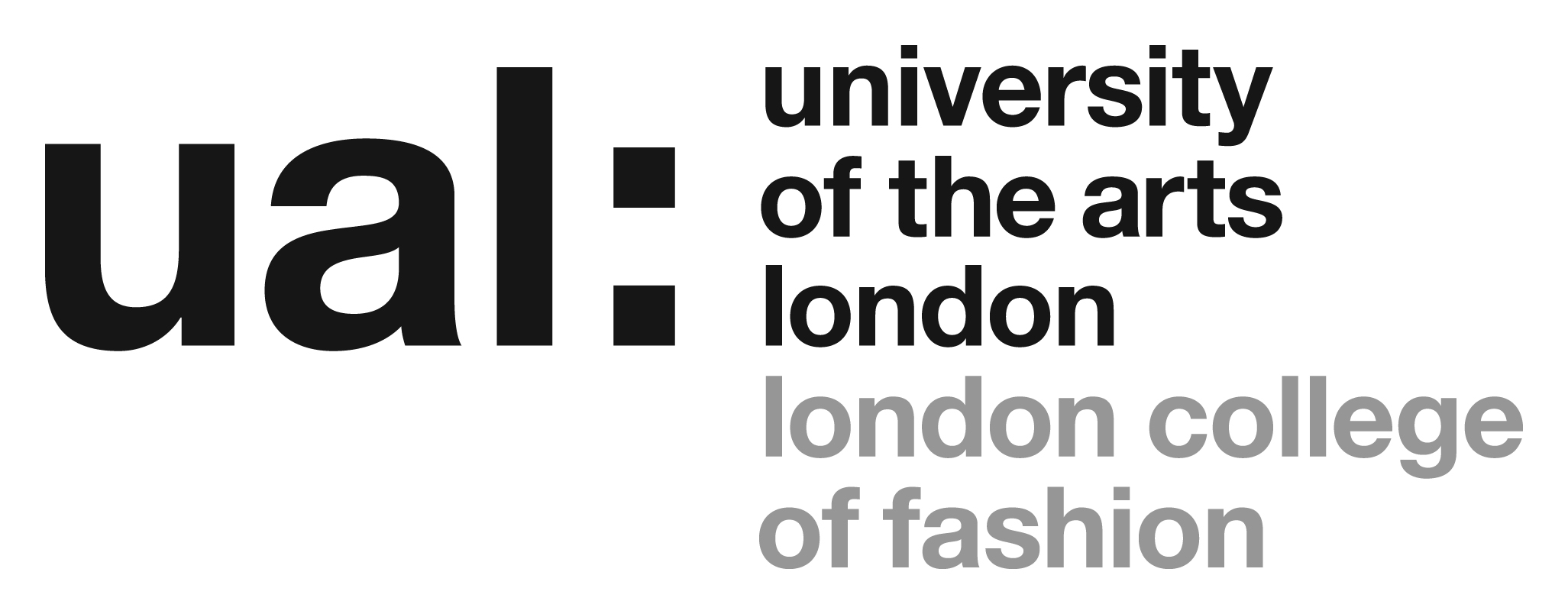 [Speaker Notes: Through identifying gaps Sustainability Officer role created , support LCF plans and ensure implementation through action]
Bespoke journeys
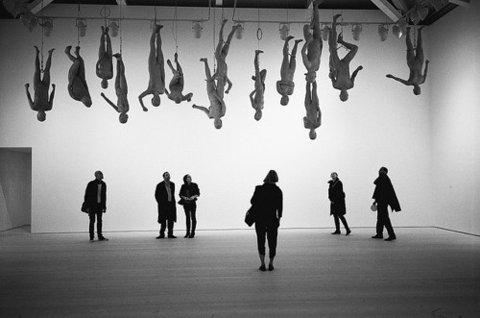 Find ways of embedding sustainability opportunities into every student’s experience through formal and informal curriculum. 

This started with mapping the points of opportunity for students to engage with sustainability in their LCF experience.

Challenges:

Paths to embedding in formal curriculum
Widespread student engagement


Successes:

Creation of Evolving Fashion Student Society
Stronger links with Student Union
VSC sustainability prompts
Student led activities – eg Fashion revolution
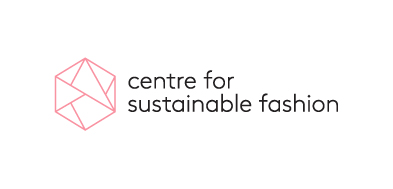 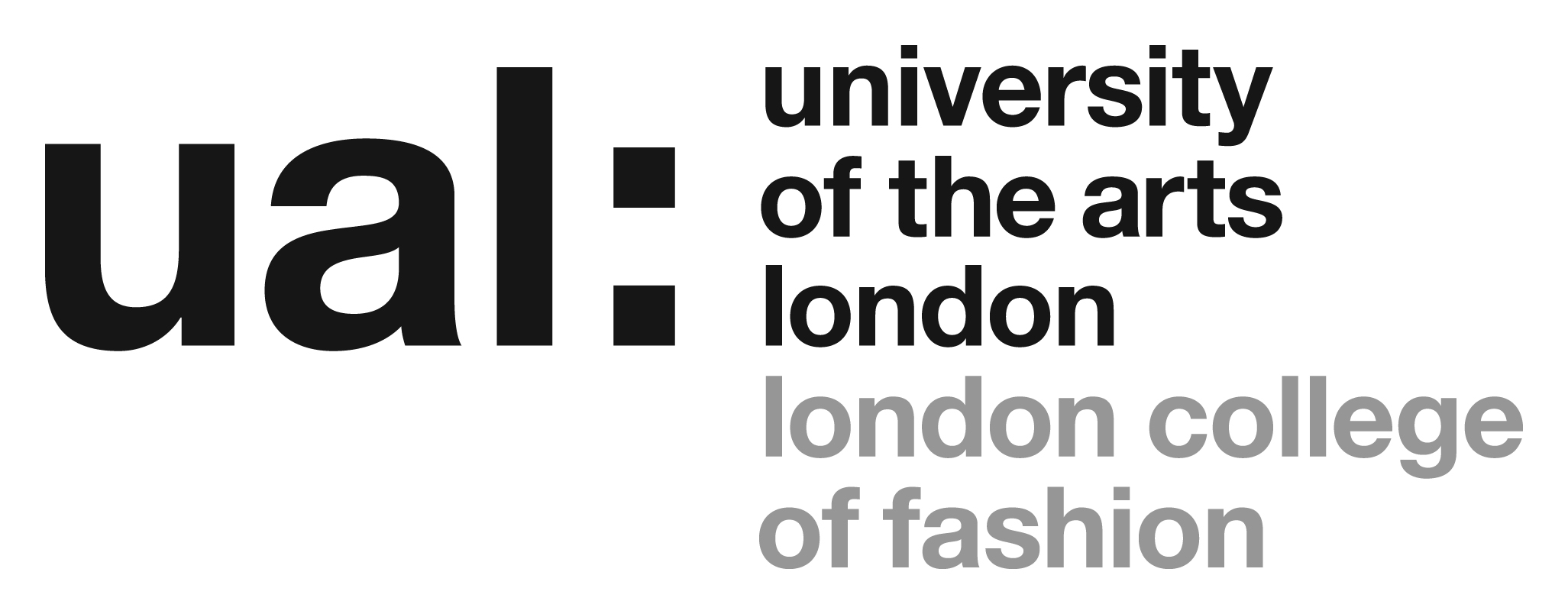 [Speaker Notes: Designed to help course teams gong through validation/revalidation to be specific about engagement with sustainability and aspirations]
Systems of people and places
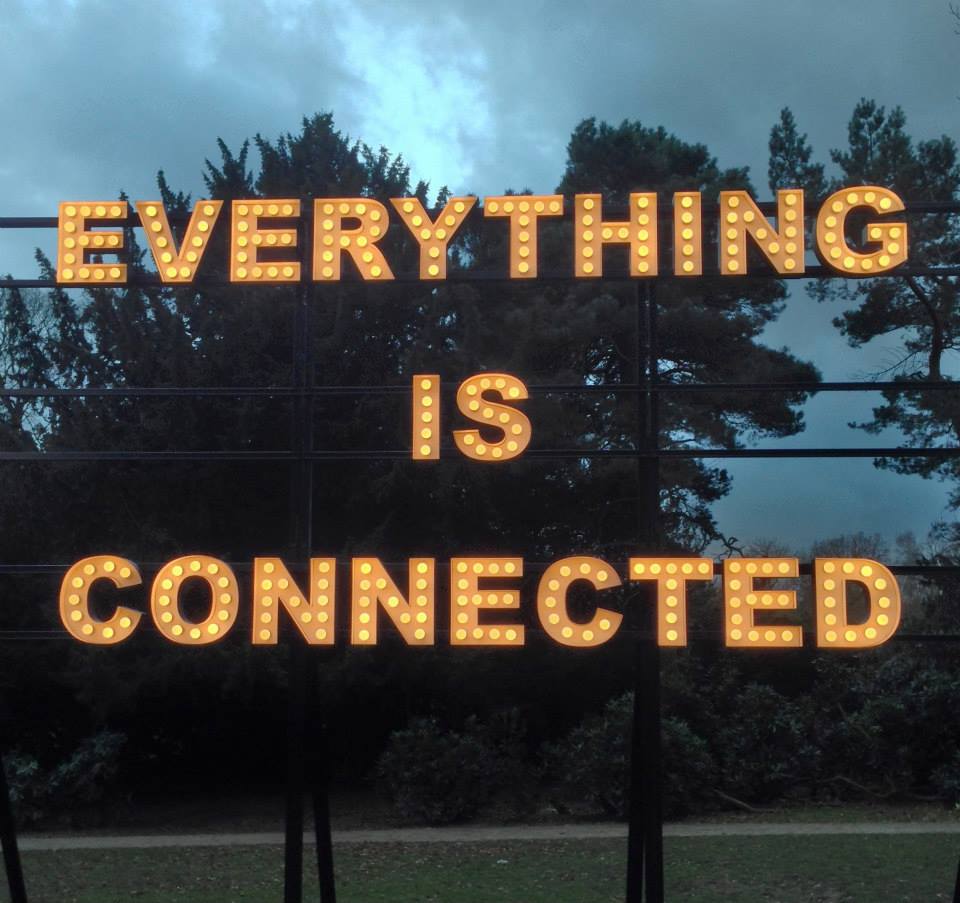 GA enabled a sharing of best practices across a network of higher education institutions and highlighted the importance create a greater sense of connectivity within and outside the college.


Challenges:

Creating a sense of community for staff and students
Engaging with the GA network in a meaningful way


Successes:

Development of social responsibility initiative and review of community engagement
LCF College Conference on Sustainability
UAL Teaching and Learning Day
MA Fashion Futures Story gathering
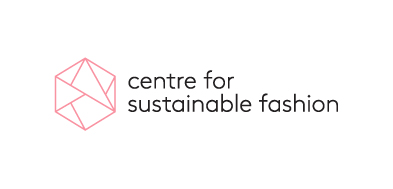 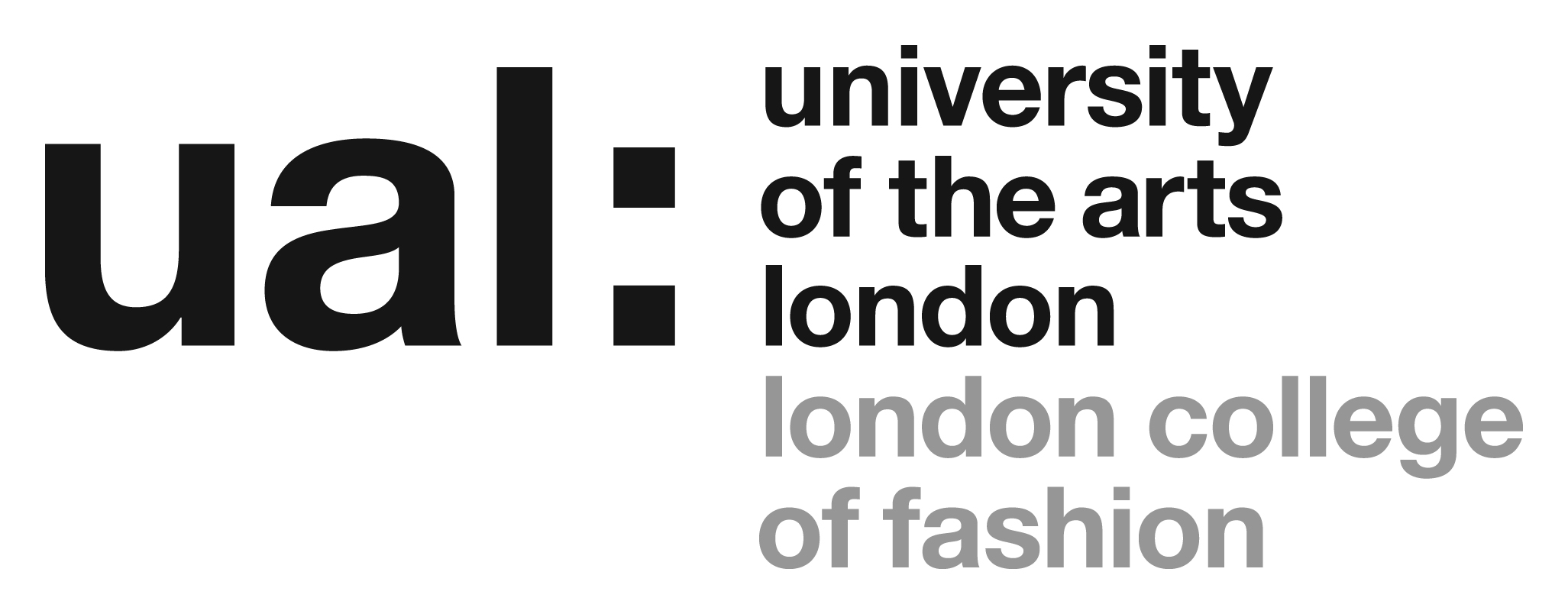 [Speaker Notes: Director of social responsibility  - created to foster collaboration with diverse and hard to reach communities- eg work with womens prisons to develop knowledge exchange]
Next steps
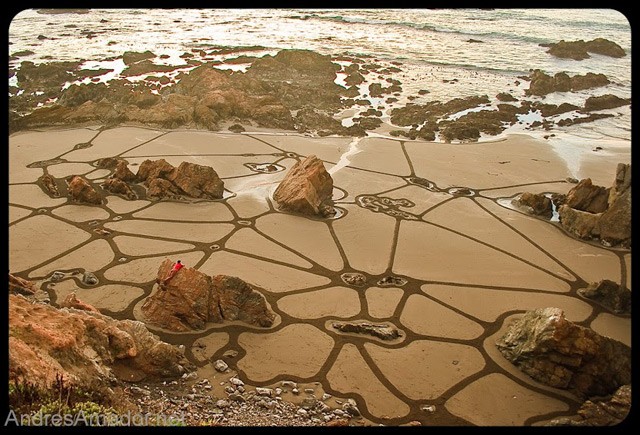 How can we transform art and design education at UAL so that sustainability is a core part of our culture and practice?
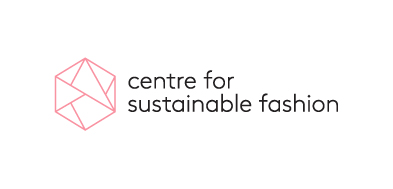 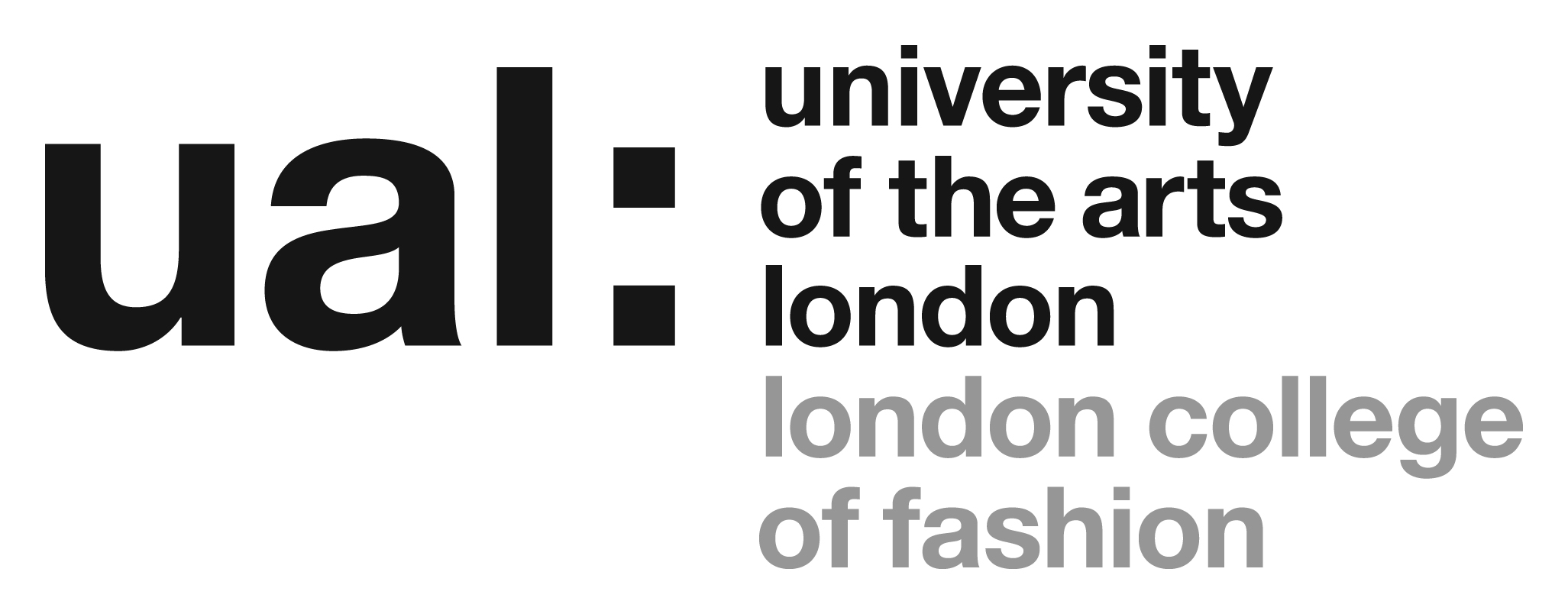